Course:
Professor:
Semester:
Front
Seminar Room: 309Capacity: 24
Seating Chart
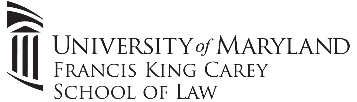